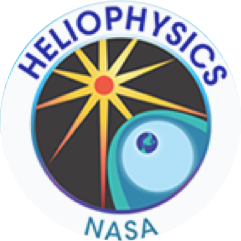 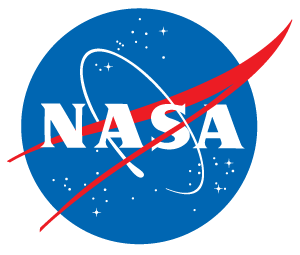 CCMC On-boarding of LWS Strategic Capabilities 
Global Magnetosphere Models
Living with a Star Strategic Capabilities 2021 selections (Magnetosphere Models)

Beyond MHD: Flexible fluid-kinetic global geospace model (Delzanno et al.)
GAMERA MHD code with anisotropic pressure and Hall MHD Ohm’s law
Embedded SPS (Spectral Plasma Solver) Vlasov-Maxwell solver

Magnetosphere Aurora Reconnection Boundary Layer Emulator (MARBLE): Magnetosphere-Ionosphere coupling on multiple scales (Dorelli et al.)
Global Hall MHD code with anisotropic pressure for perpendicular motion (electron ExB drift)
Drift-kinetic solvers for transport parallel to the magnetic field
Both of these approaches involve Hall MHD solvers coupled to computationally expensive reduced Vlasov-Maxwell solvers.
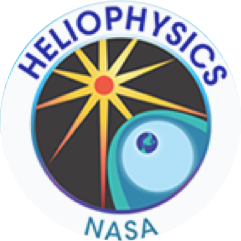 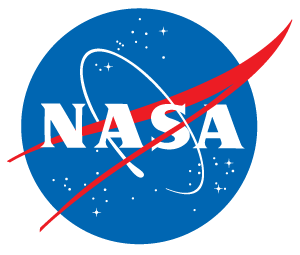 CCMC On-boarding of LWS Strategic Capabilities 
Global Magnetosphere Models
MARBLE currently makes use of Graphics Processing Units (GPUs) to achieve reasonable run times for Hall MHD simulations
With 8 NVIDIA A100’s (80 GB memory each), we can run ~200M cell finite volume Hall MHD.
The ion inertial length is artificially inflated (relative to Earth) by about a factor of 25 (with ~5 cells per ion inertial length).
Typical runs will take several weeks to complete.
CCMC will provide AWS GPU clusters (e.g., p4d.24xlarge)
~$33/hour on-demand (~12/hour 3-year reserved)
p4d.24xlarge is optimized for machine learning applications; is this necessary? Would larger number of less powerful GPUs be more cost effective?
Question for discussion: What is a reasonable resource request for LWSSC magnetosphere model runs?